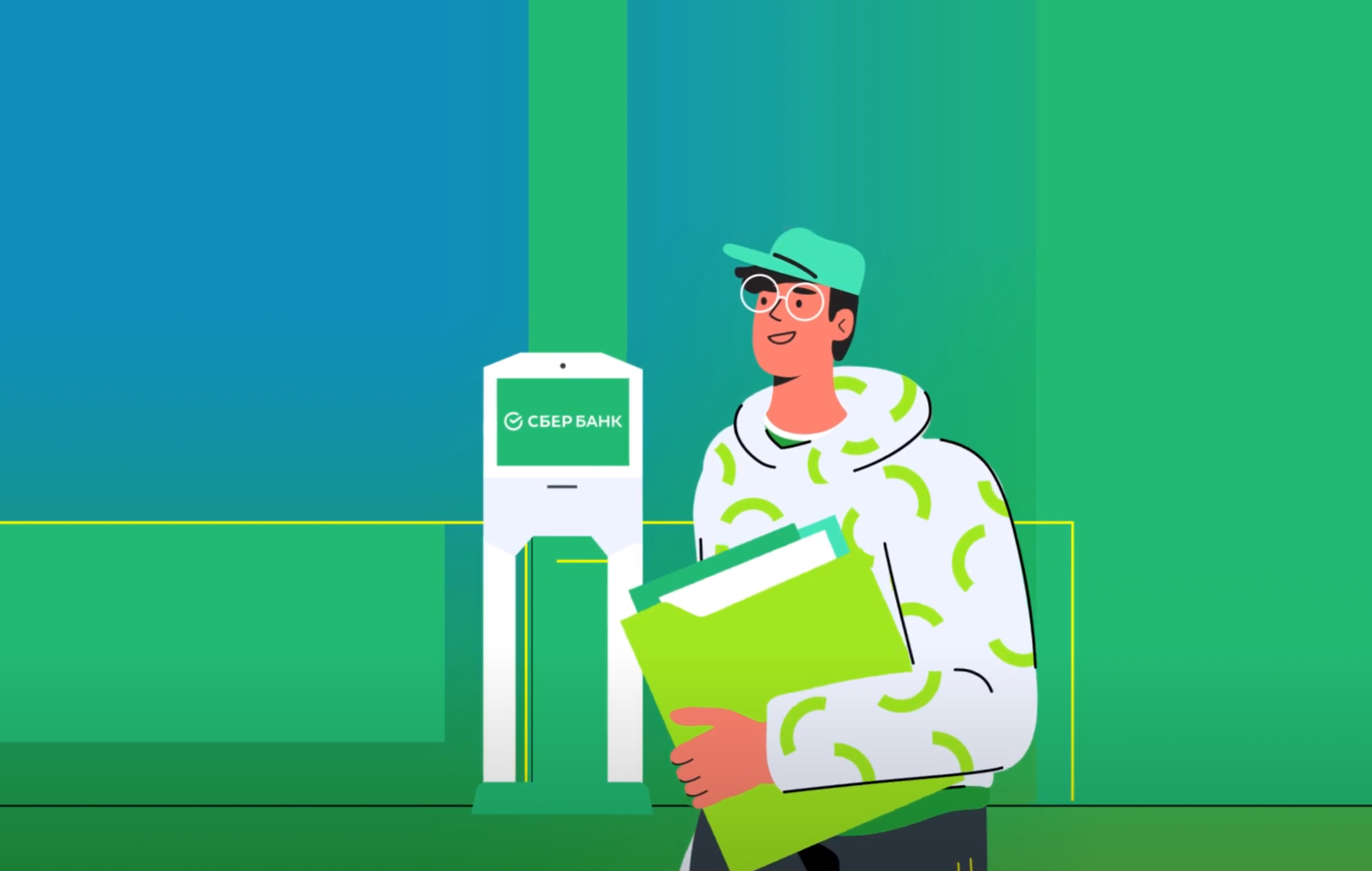 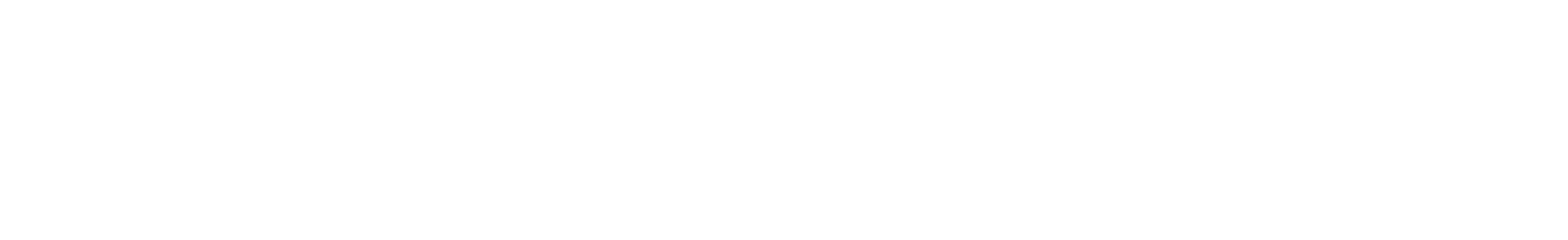 Образовательный кредит СберБанка  с государственной поддержкой
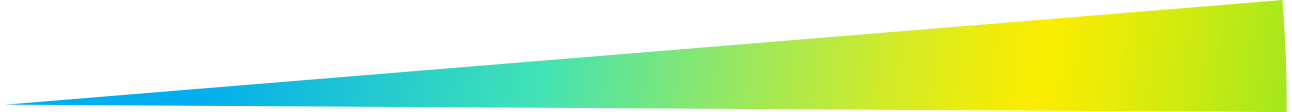 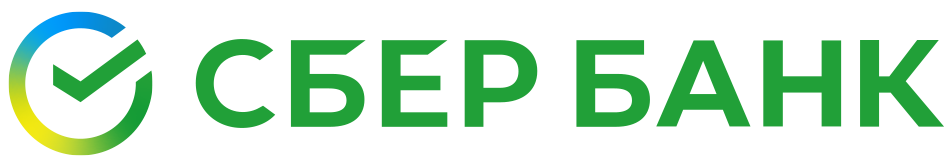 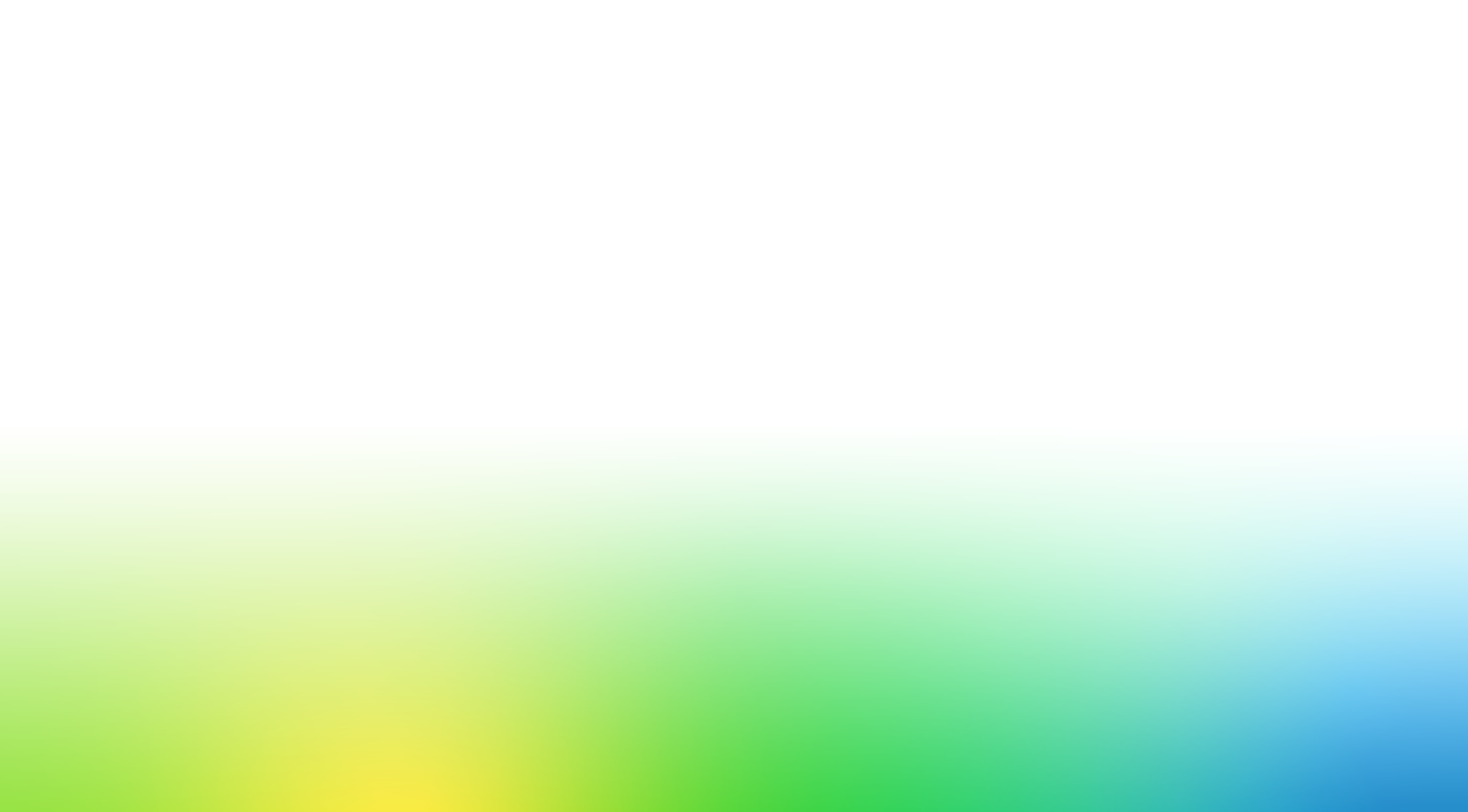 Кредит СберБанка на образованиес государственной поддержкой
Инвестируй в будущее!
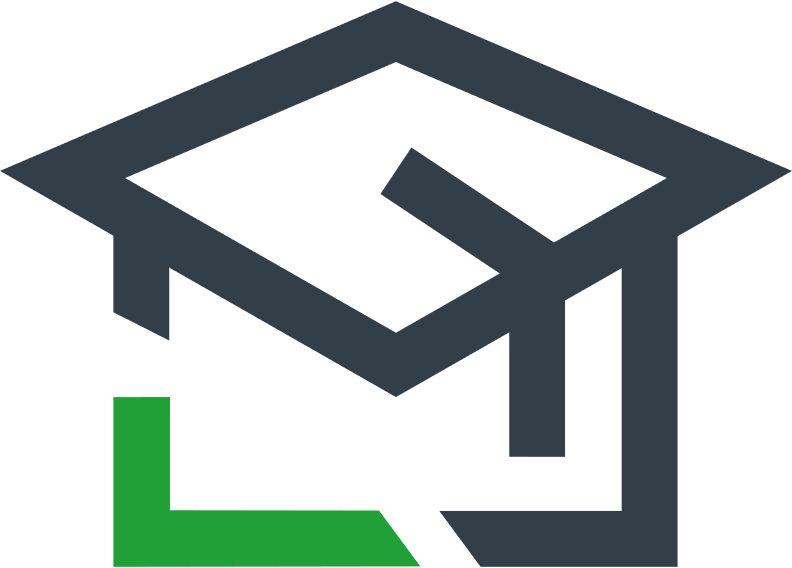 Удобно
Кредит можно оформить на учащегося для оплаты обучения на бакалавра, магистра или в аспирантуре в любом лицензированном ВУЗе
Практично
Вы платите только 3% годовых, т.к. часть процентов субсидируется государством
Пока учитесь, платите только проценты
Доступно
Необязательно иметь работу – мы не требуем справок о доходах
Выплачивать основной долг по кредиту можно в течение 15 лет после окончания обучения
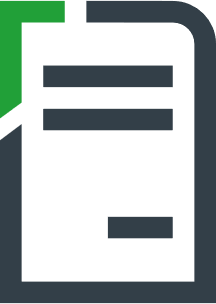 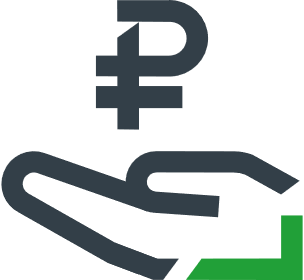 Учись в любом российском вузе
1
1 Кредит предоставляется на оплату образовательных услуг в российском вузе, имеющем лицензию на оказание образовательных услуг и предоставляющем образовательные услуги на платной (коммерческой) основе, при любой форме обучения по основным профессиональным образовательным программам: бакалавриата, специалитета, магистратуры, подготовки научно-педагогических кадров  в аспирантуре (адъюнктуре), программам ординатуры, интернатуры, ассистентуры-стажировки.
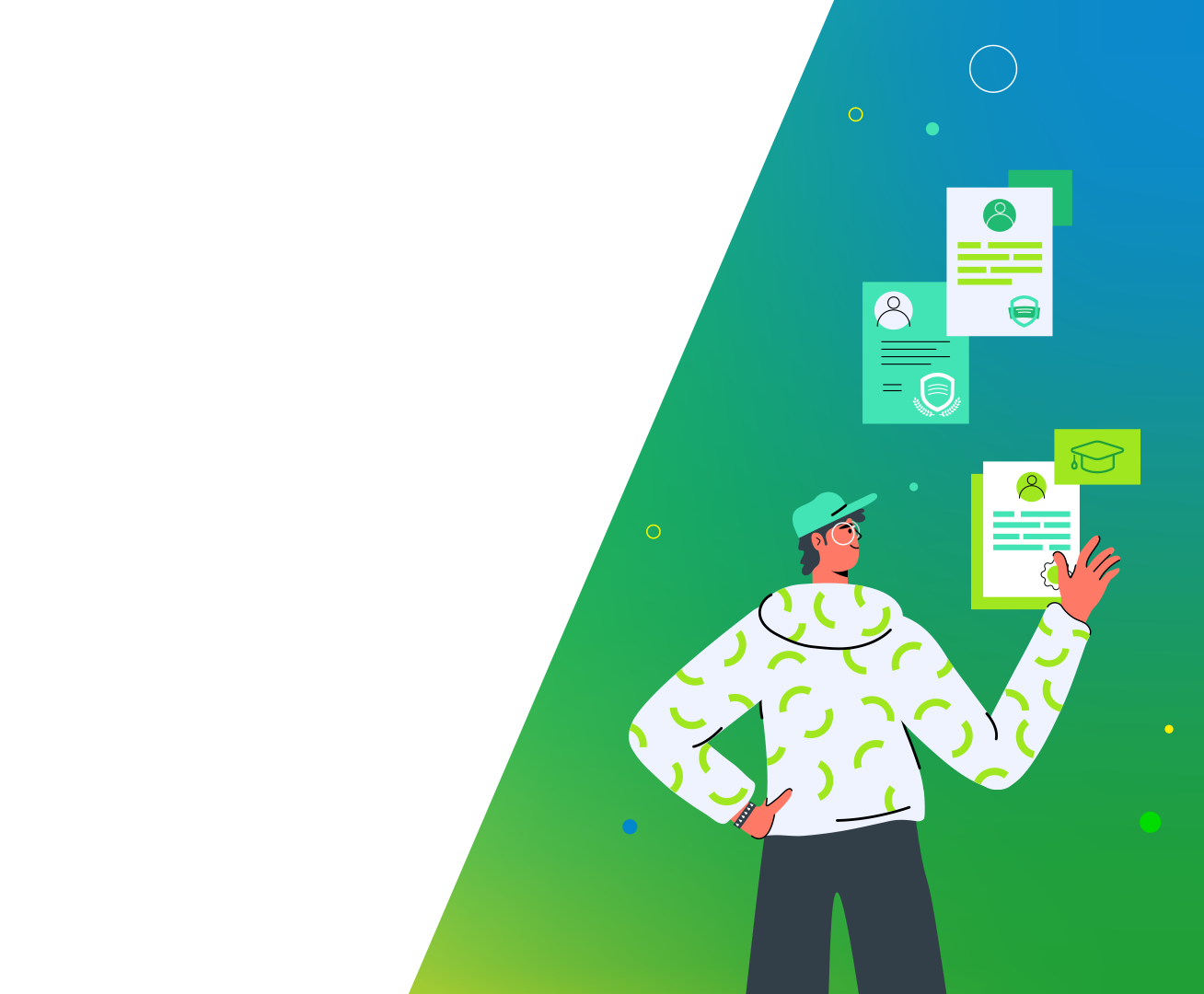 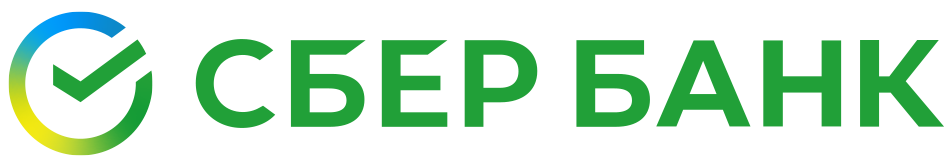 Оформите кредит для оплаты обучения в любом лицензированном ВУЗе
Для оплаты обучения на дневном, вечернем и заочном отделениях в университетах, институтах, академиях
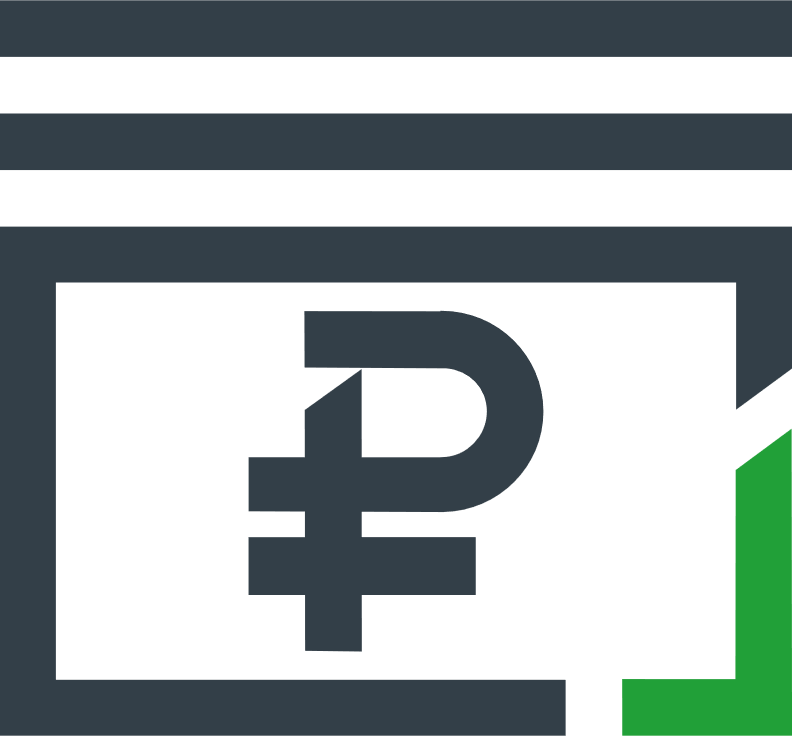 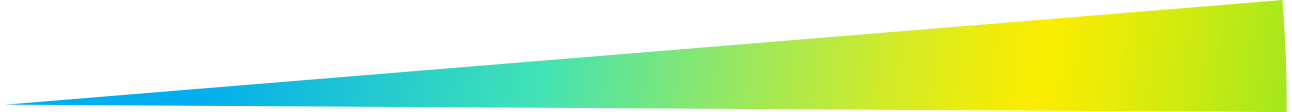 Оплачивайте первое или последующее образование
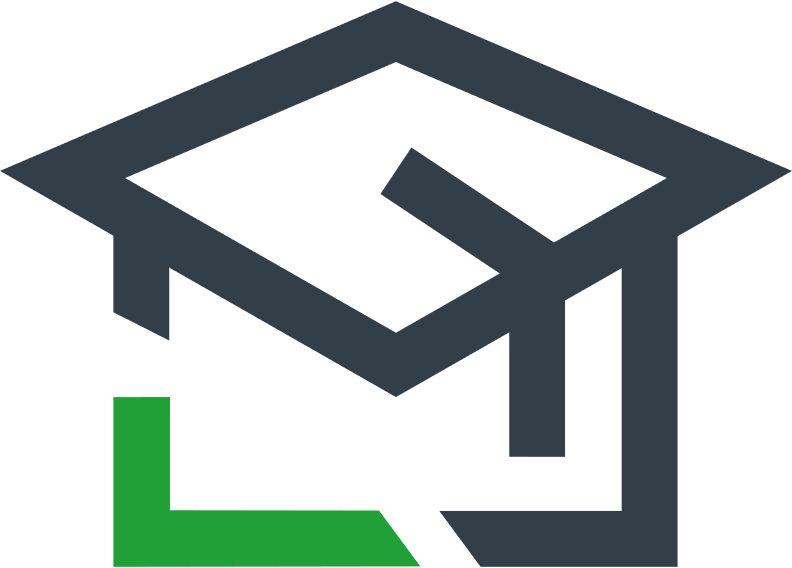 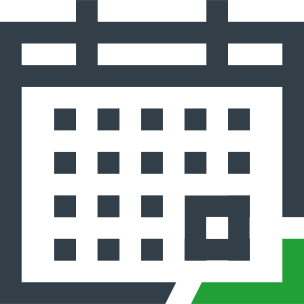 Кредит можно оформить для оплаты всего образования целиком или одного семестра
Получи возможность реализовать мечту — используй целевой образовательный кредит с господдержкой!
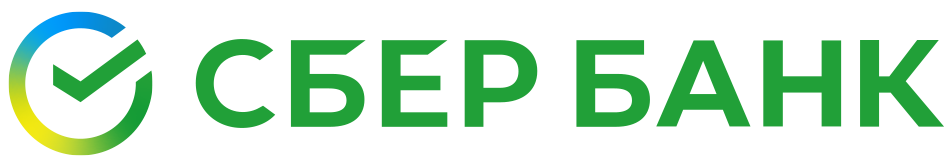 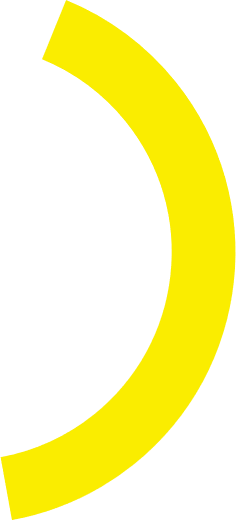 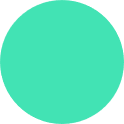 Условия образовательного кредита
с государственной поддержкой
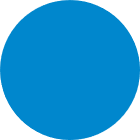 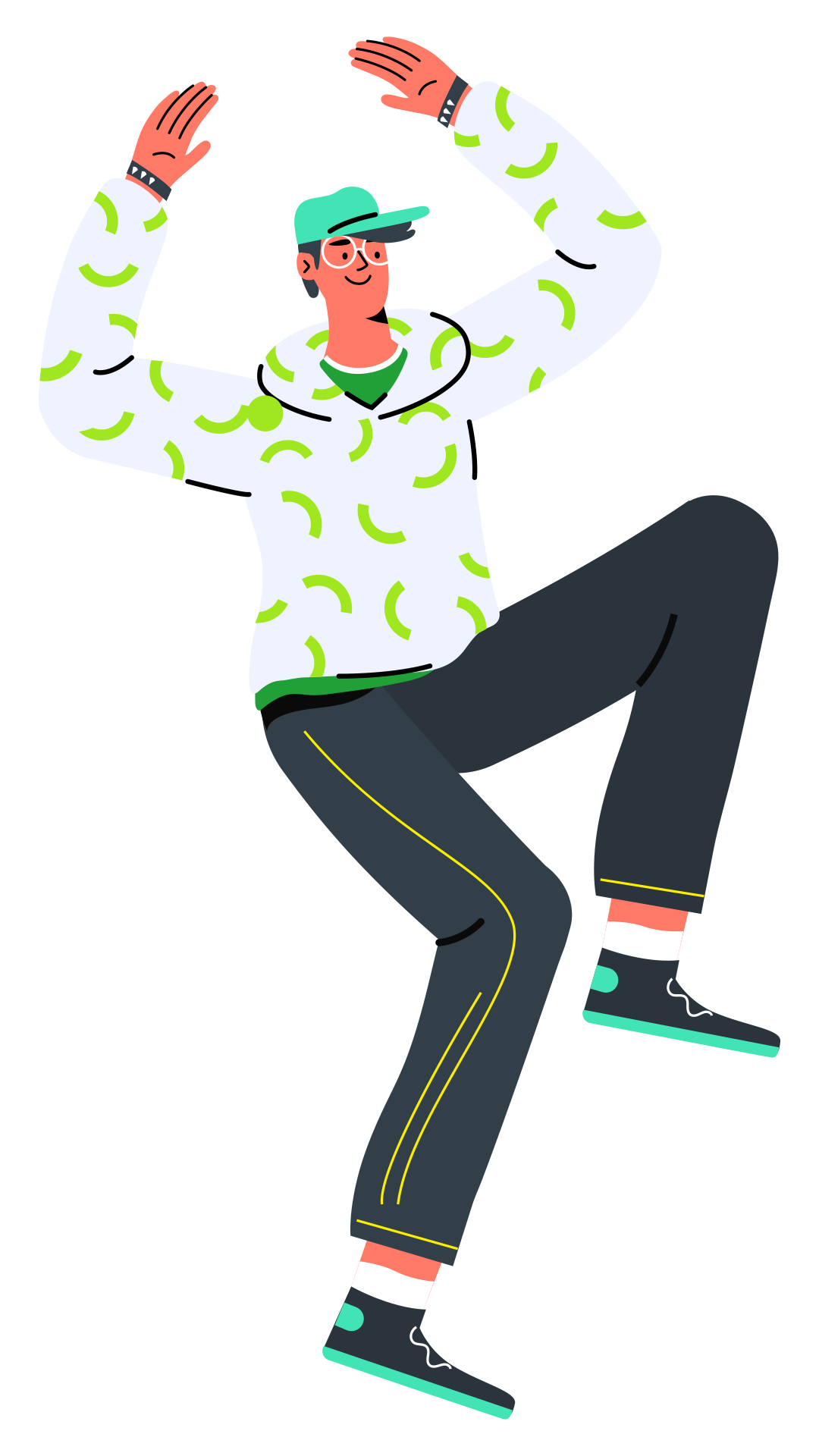 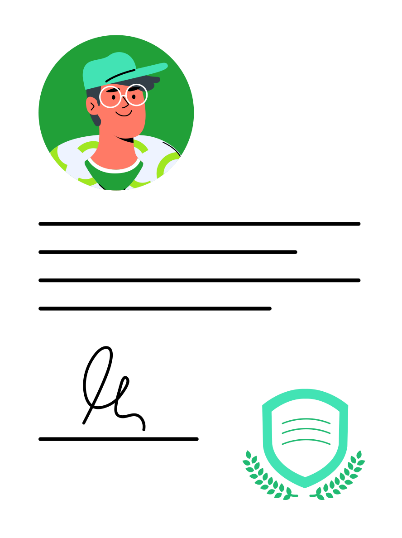 Можно оформить кредит с 14 лет
Вы платите только 3% годовых
Государство компенсирует банку часть расходов по процентам
До 18 лет требуется согласие родителей
Увеличивайте сумму кредита, если стоимость обучения выросла
Оформляйте кредитвне зависимости от места вашей регистрации
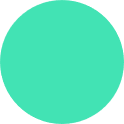 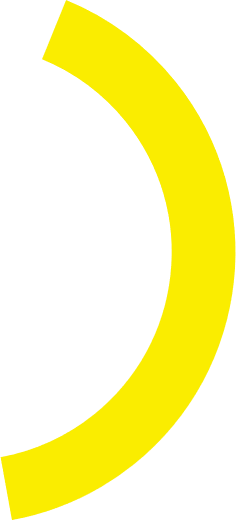 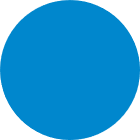 Получайте кредит частями
Досрочное погашение кредита без комиссий
Не прерывайте образование из-за отсутствия средств — одобрение банка действует в течение всего срока обучения
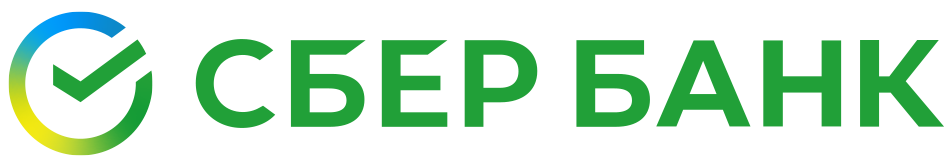 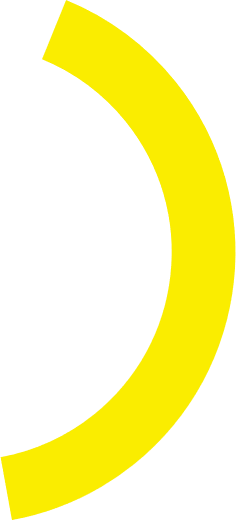 Срок кредита и условия погашения
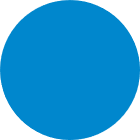 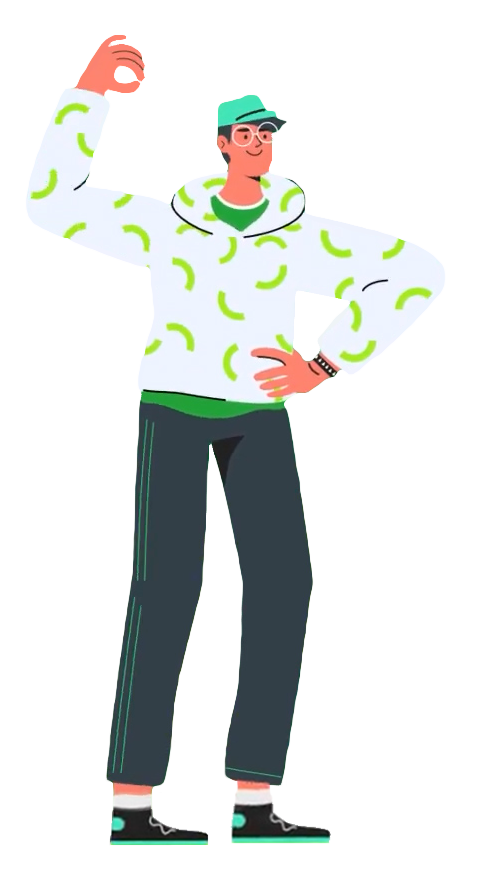 Льготный период
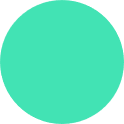 Срок обучения + 9 месяцев — платите только проценты:
После обучения до 15 лет
После обучения
2 год
2 год
До конца обучения + 9 месяцев
До конца обучения + 9 месяцев
1 год
1 год
40% от начисленных за год процентов
60% от начисленных за год процентов
100% от начисленных за год процентов
Выплачивать основной долг по кредиту можно в течение 15 лет после окончания льготного периода
Например, обучение стоит 100 000 ₽/год, срок обучения 4 года.
Ежемесячный платёж составит:
99 ₽/мес.
296 ₽/мес.
690 ₽/мес.
3 132 ₽/мес.
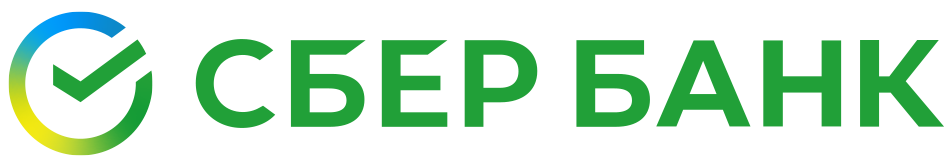 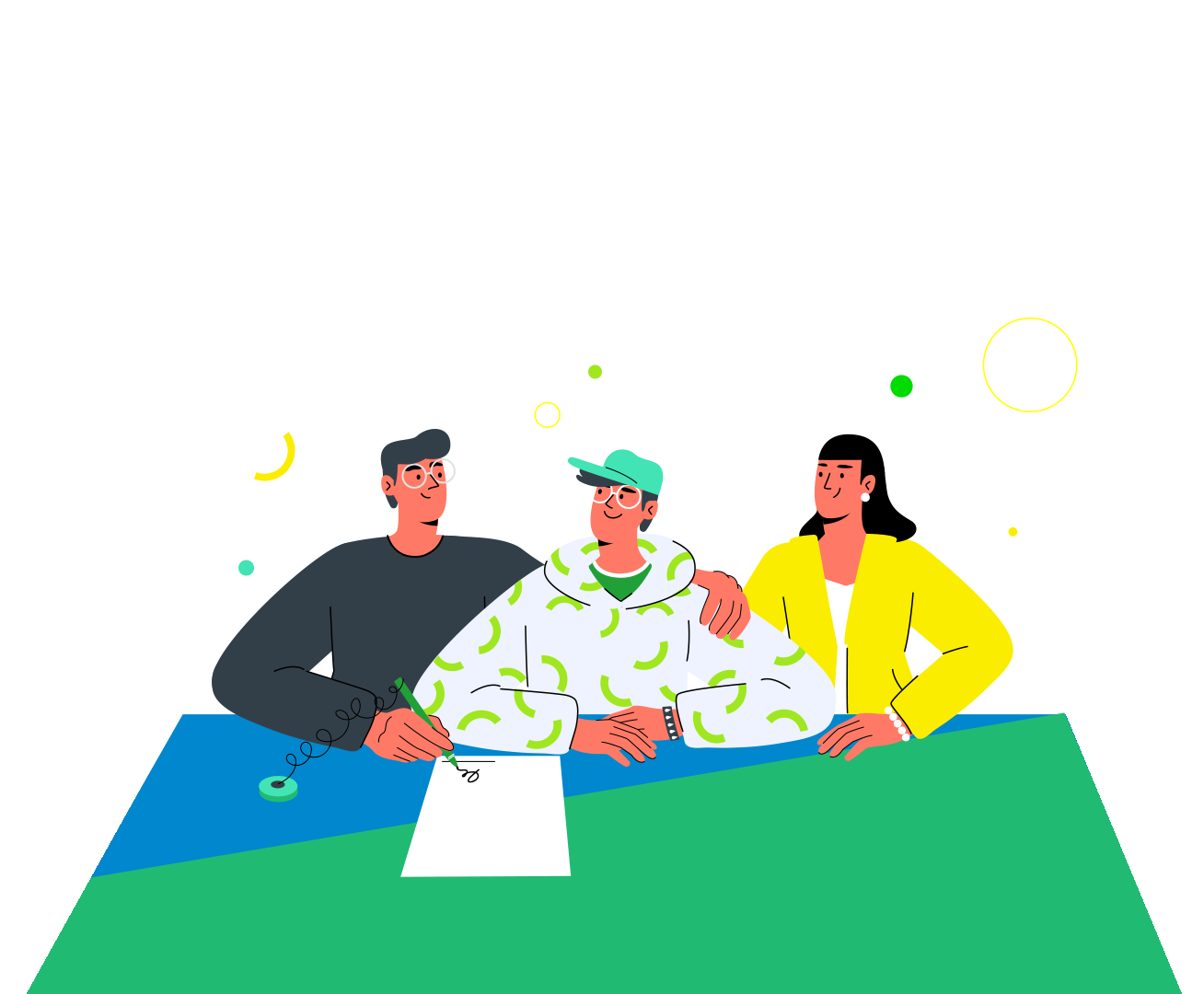 Документы для оформленияобразовательного кредита
3
2
1
Квитанция или счетана оплату от вуза с суммой оплаты за обучение
Паспорт РФ
Регистрация на территории  РФ постоянная или временная
Заявление
С 14 до 18 лет дополнительно:
Согласие от одного из законных представителей
Паспорта законных представителей
Свидетельство о рождении
Договор на платное обучение с подписью и печатью вуза
4
5
Заёмщик
Кредит оформляется на студентаНельзя оформить кредит на родителей
Возраст заёмщикаОт 14 лет. На момент возврата кредита заёмщику  должно быть до 75 лет
Трудовой стаж не требуется
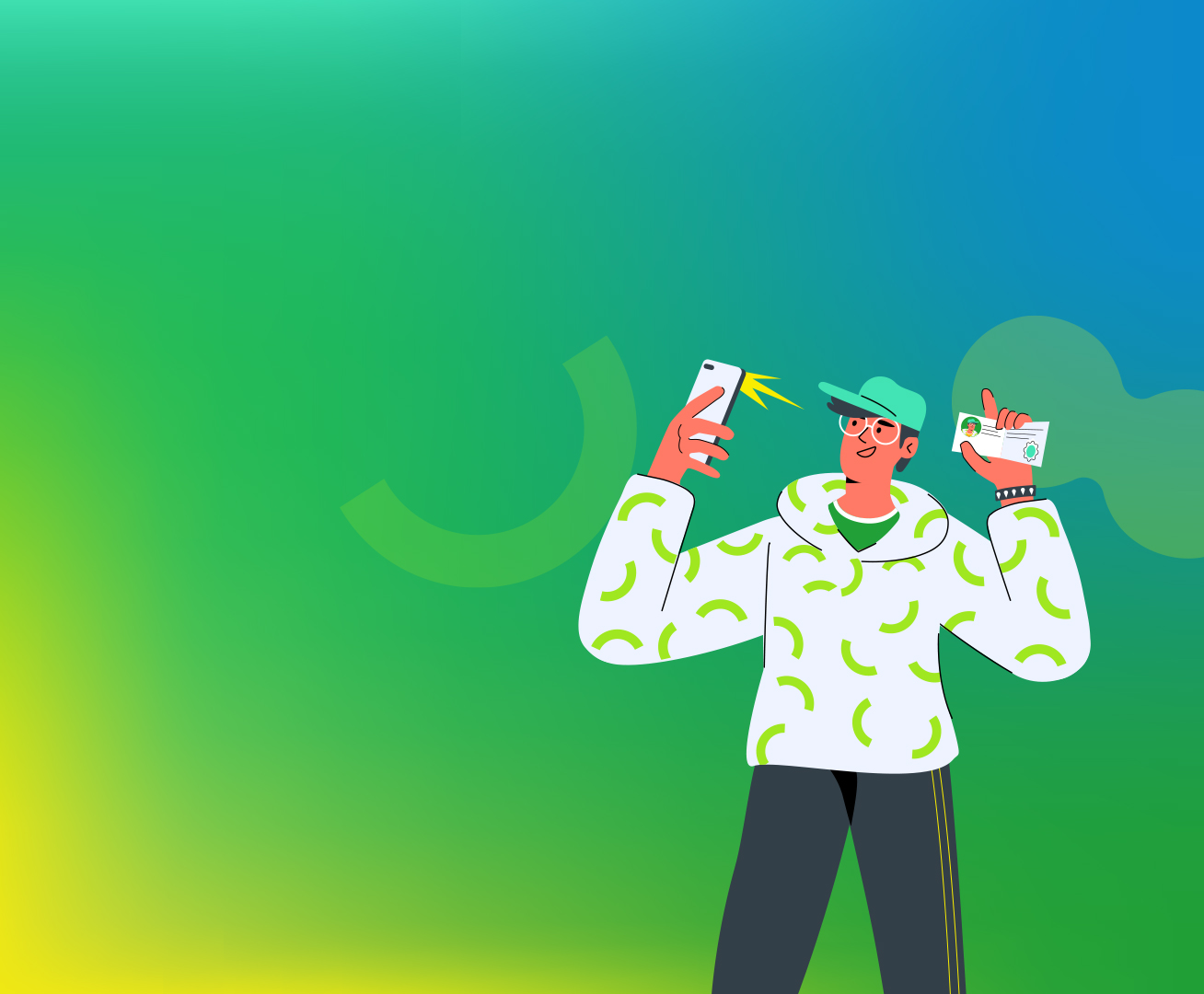 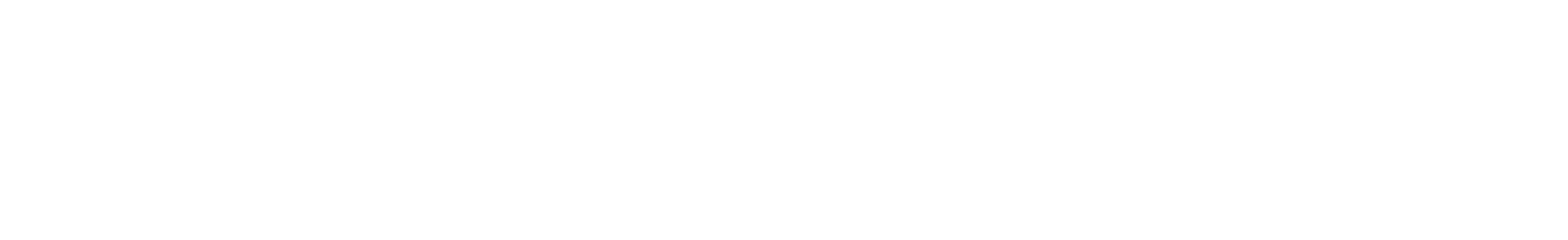 Калькулятор кредита
Вы сами можете рассчитать платёж по кредиту!

Считайте QR-код,  введите сумму и срок
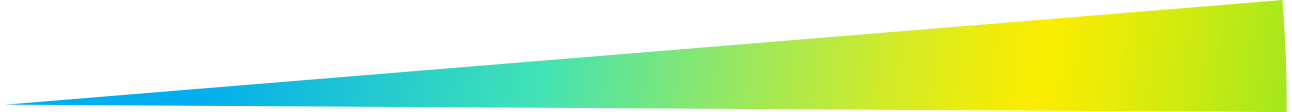 2
Оплачивайте образование со СберБанком!
2 QR-код (англ. Quick Response Code — код быстрого реагирования) — это двухмерный штрихкод (или бар-код), предоставляющий  информацию для её быстрого распознавания с помощью камеры на мобильном телефоне.
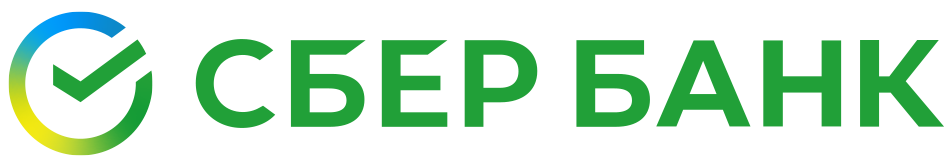 Потребительский кредит «Образовательный кредит с государственной поддержкой» ПАО Сбербанк (далее – Кредит) доступен при подаче кредитной заявки в офисе Банка для всех граждан РФ в возрасте от 14 до 75 лет в рамках предоставления государственной поддержки образовательного кредитования в соответствии с Постановлением Правительства РФ от 15 сентября 2020 г. № 1448 "О государственной поддержке образовательного кредитования" (вступил в силу с 1 января 2021). Кредит предоставляется с целью оплаты стоимости или части стоимости получаемых образовательных услуг в текущем учебном году или последующих периодах обучения по программам высшего образования. В период пользования Кредитом предоставляется Льготный период  по погашению кредита и уплате части процентов, который представляет собой оплату части процентов за 1-й и 2-й годы пользования образовательным кредитом из расчета не менее 60 процентов суммы платежа по процентной ставке в течение 1-го года пользования образовательным кредитом и не менее 40 процентов суммы платежа по процентной ставке в течение 2-го года пользования образовательным кредитом; заемщик осуществляет платежи по договору о предоставлении образовательного кредита в следующем порядке: начиная с начала пользования образовательным кредитом осуществляются платежи по погашению части текущих процентов за 1-й и 2-й годы пользования образовательным кредитом в соответствии с льготным периодом; начиная с 3-го года пользования образовательным кредитом осуществляются в полном объеме платежи по погашению текущих процентов за 3-й и последующие годы пользования образовательным кредитом; начиная с даты истечения льготного периода пользования образовательным кредитом осуществляются равные платежи по погашению суммы основного долга, текущих процентов и процентов за 1-й и 2-й годы пользования образовательным кредитом в части, по уплате которой была предоставлена отсрочка. Процентная ставка по Кредиту - 3%, ставка фиксированная. Максимальная сумма кредита определяется стоимостью образовательных услуг. Срок Кредита – 15 лет, возможно досрочное погашение без комиссии. Валюта Кредита — рубли РФ.  Итоговая сумма Кредита для конкретного заемщика определяется Банком индивидуально в зависимости от стоимости образовательных услуг. Комиссии и дополнительные расходы по Кредиту отсутствуют. Погашение Кредита — аннуитетными платежами. Ограничения по Кредиту: предоставляется на оплату образовательных услуг в ВУЗах. Банк вправе отказать в выдаче Кредита без объяснения причин. Изменение условий производится Банком в одностороннем порядке. Подробнее об условиях кредитования Банка, имеющихся ограничениях и иных условиях на www.sberbank.ru или по телефону 8 (800) 555-55-50. ПАО Сбербанк. Генеральная лицензия Банка России на осуществление банковских операций № 1481 от 11.08.2015.